Les Six IngésÉquipe FA3
Anicet Zoungrana, 300145730 ​
Maxime Perreault, 300227550 ​
Prayot Sae-Khow, 300246953 ​
Rim Younes, 7537089 ​
Soukaina Lkahya, 300230353 ​
Thalia Randrianelson, 300206850
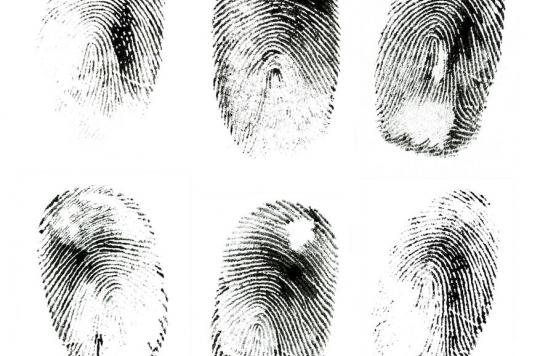 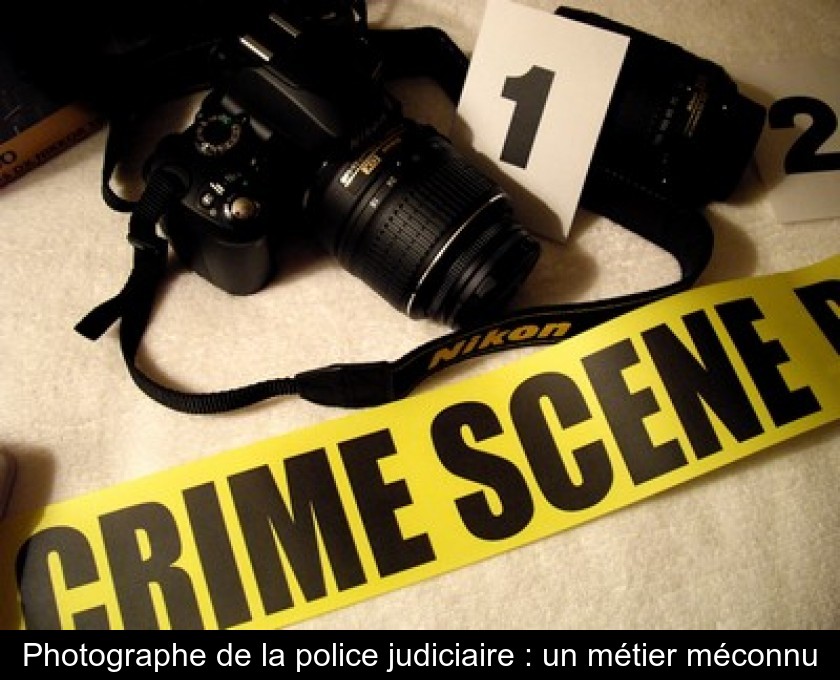 INTRODUCTION
AGENDA
1. INTRODUCTION
Contextualisation
2. DÉVELOPPEMENT
Processus de conception
Définiton
Idéation
Prototypage et Essaie
3. CONCLUSION
Améliorations
Objectifs
Commentaires
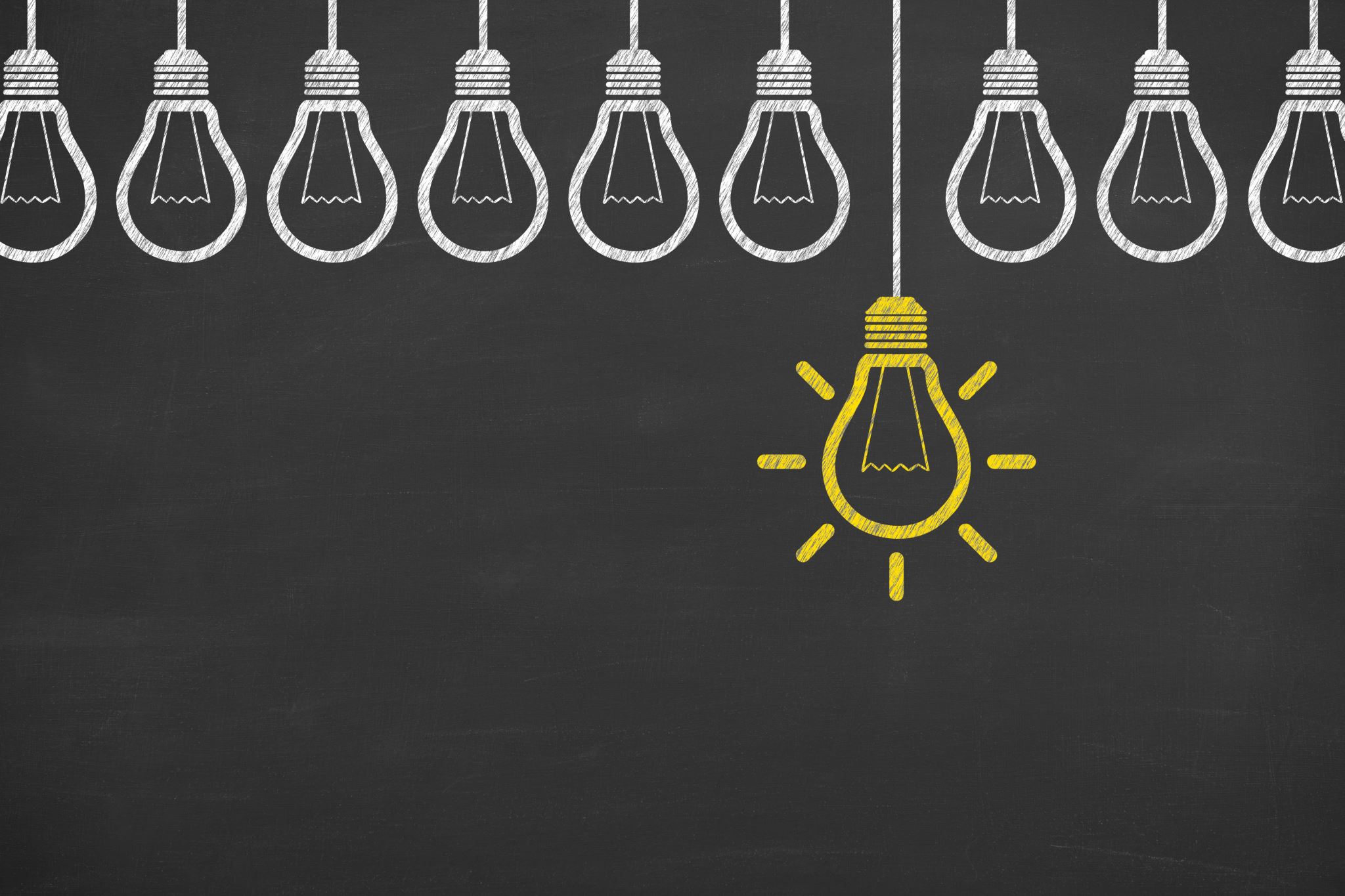 DÉVELOPPEMENT
Processus de conception
Définition du problème
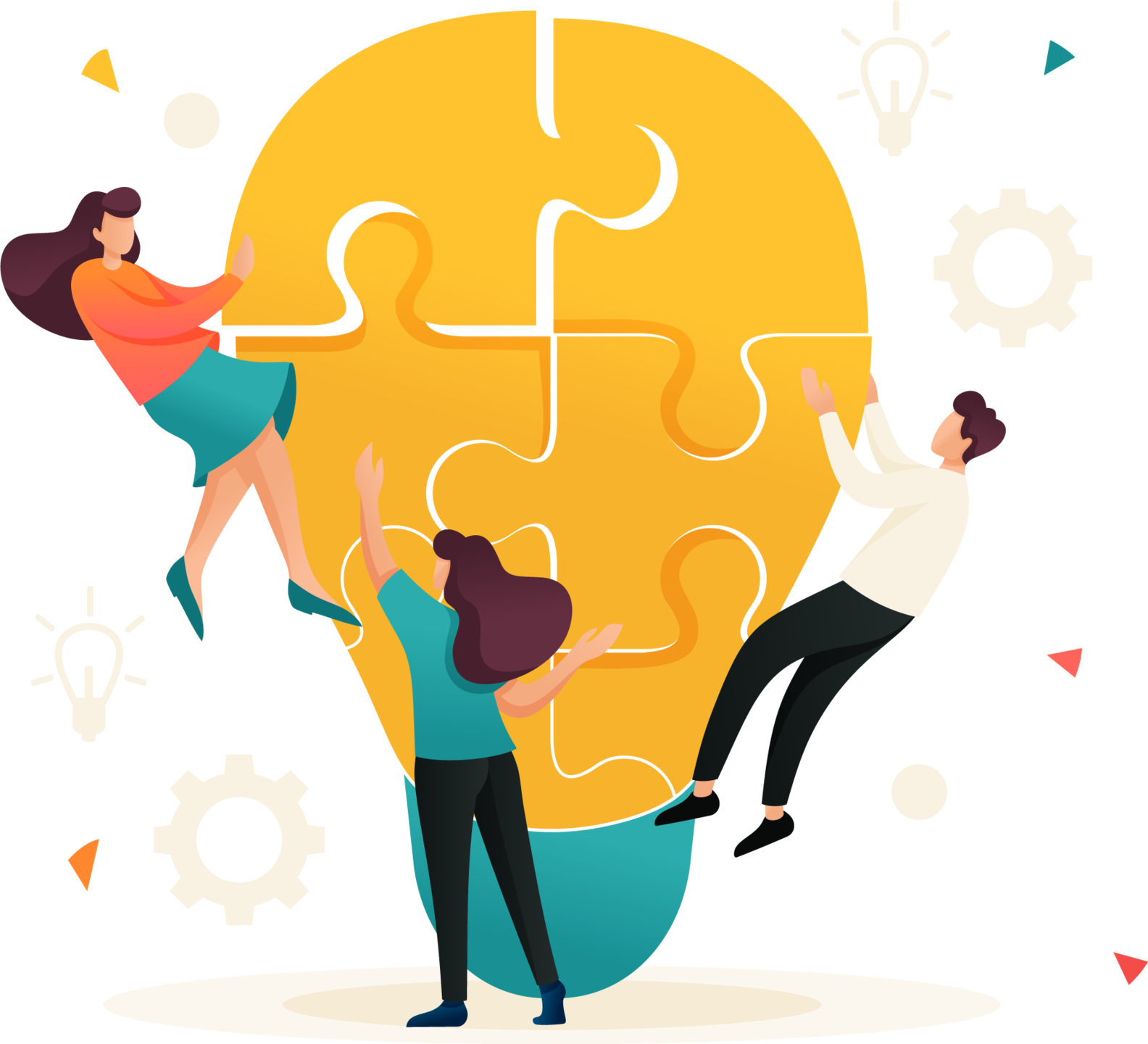 Comment nous avons défini le problème 
Utilisation typique de son dispositif actuel 
Ce que le client aime à propos de son dispositif actuel 
Ce que le client n’aime pas à propos de son dispositif actuel 

Trois systèmes importants pour développer notre concept final
Système d’ajustement de la distance et de l’angle 
Système d’accroche à la camera 
Système d’éclairage
Définition- Interprétation des besoins
Classification des exigences
Concevoir pour la section de l’identité judiciaire du service de la police d’Ottawa un dispositif économique et portatif permettant de prendre une photo d’une empreinte à une distance et un angle fixe de 90 degrés par rapport à la surface afin d’optimiser la qualité de la photo et le temps requis pour prendre cette dernière.
Énoncé du problème
Étalonnage des produits existants
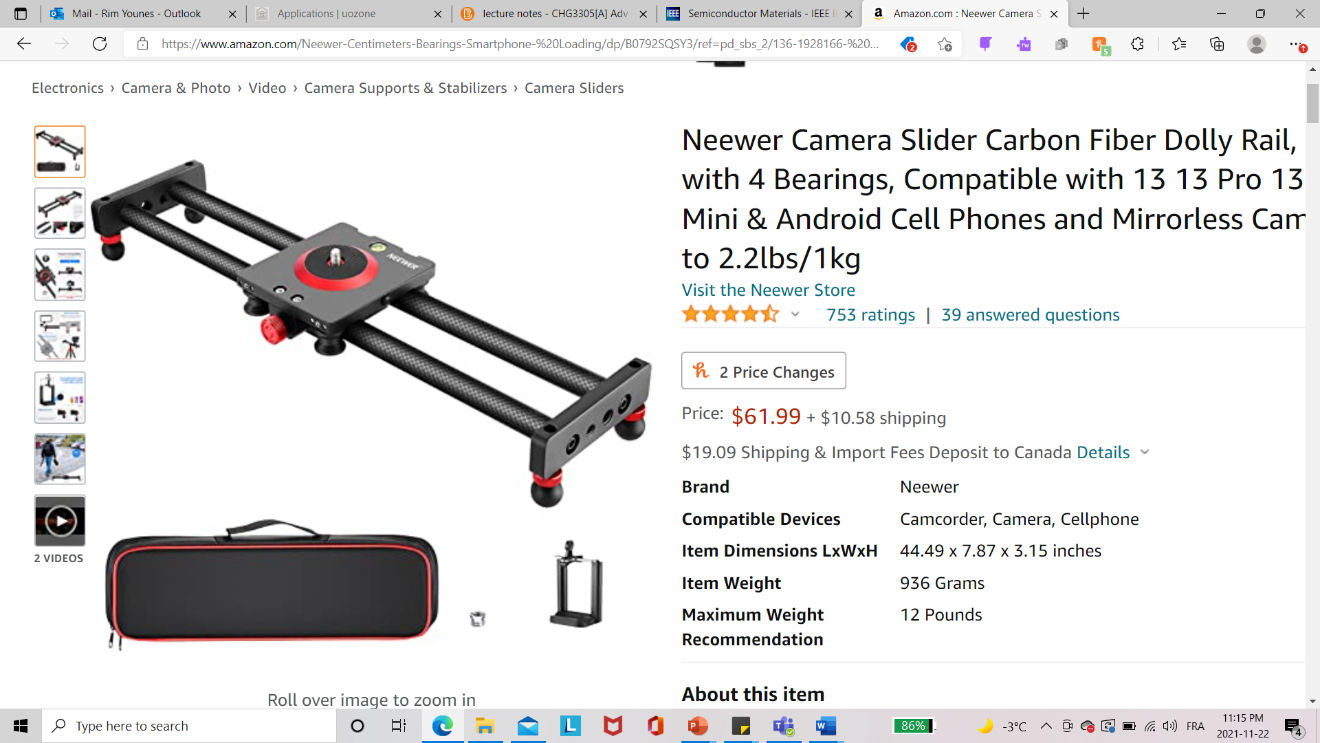 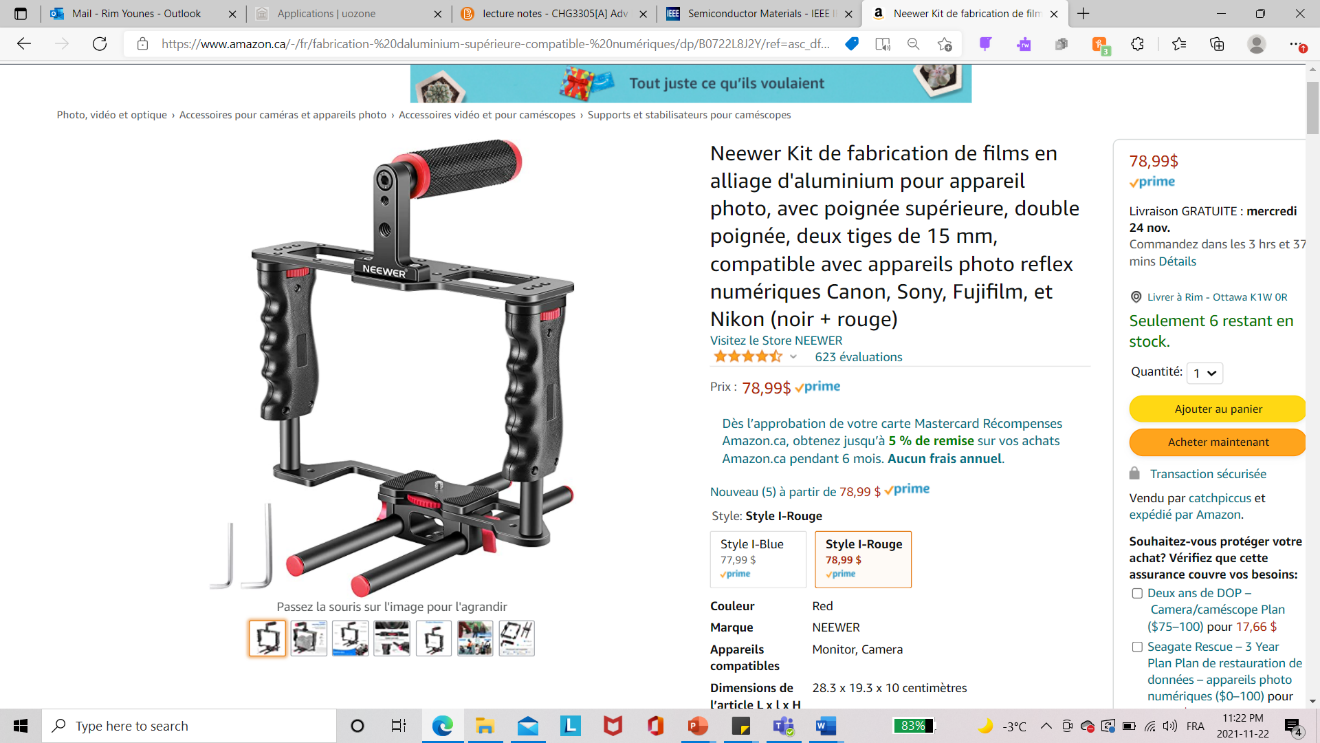 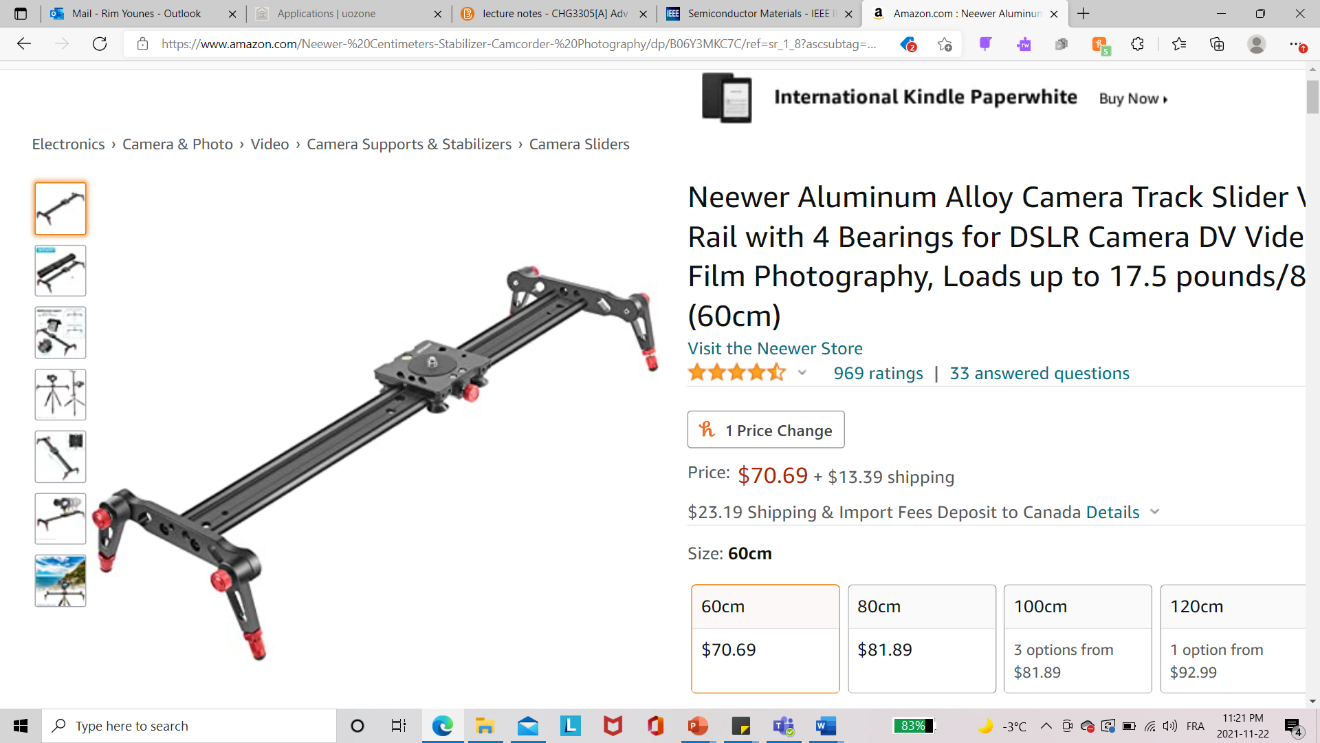 Idéation
3. Idéation
Système d'ajustement de la distance et de l'angle
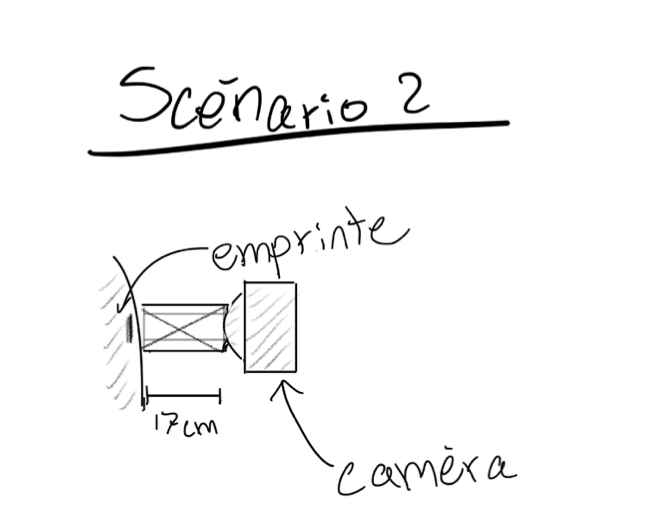 • Système d’éclairage
• Système d’accroche à la caméra
Étagère munie de ventouses s'accrochant aux parois de la surface.

Cadre avec plateforme et tiges d'ajustements.
Prototypage et essaie
Prototype 1
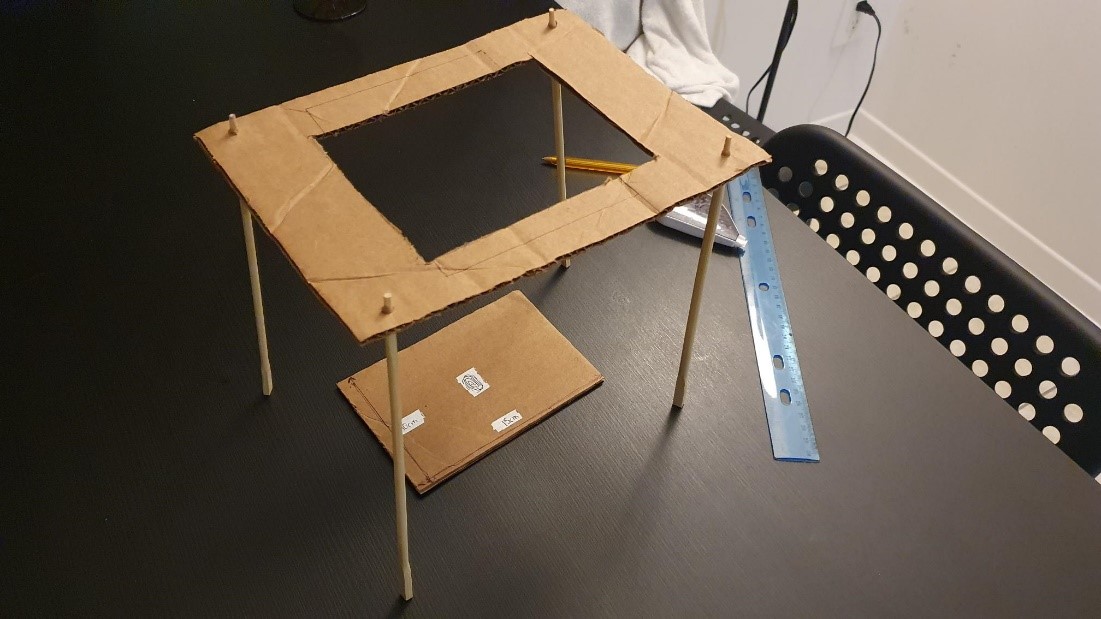 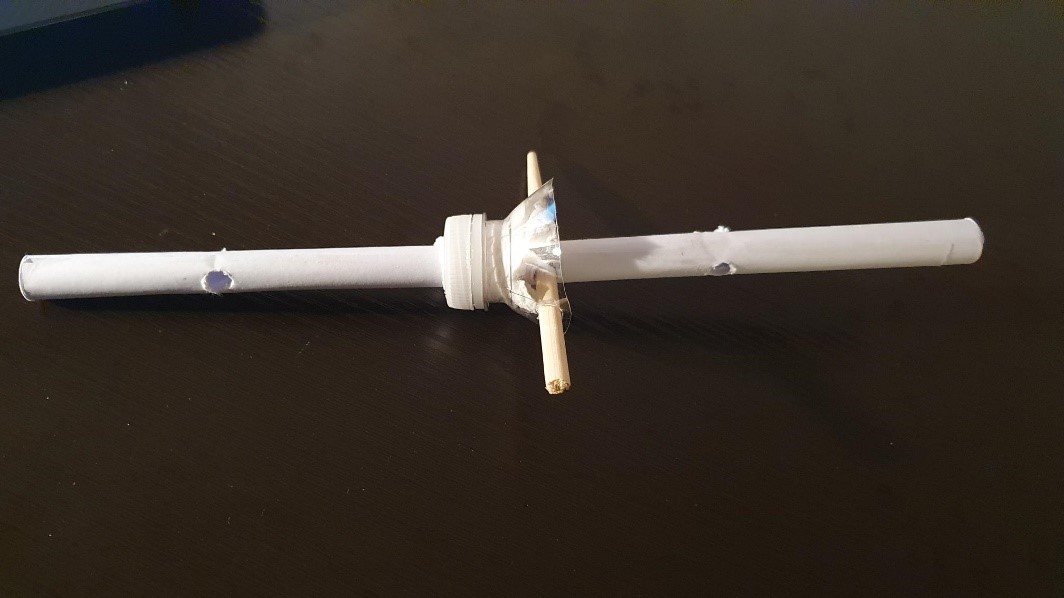 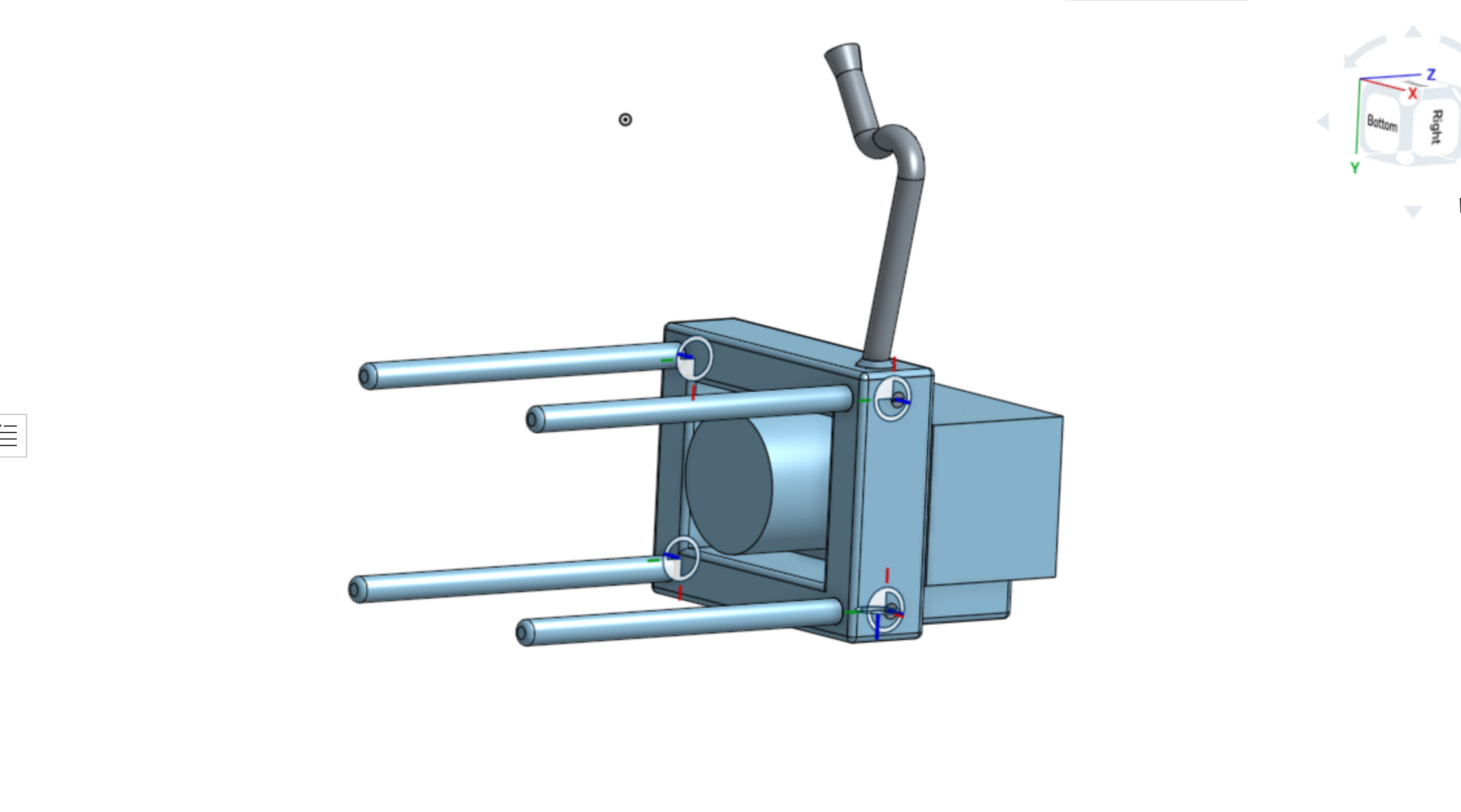 Prototypage et essaie
Prototype 2
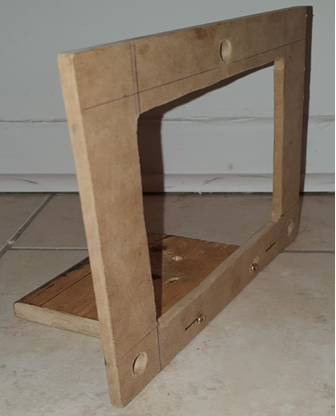 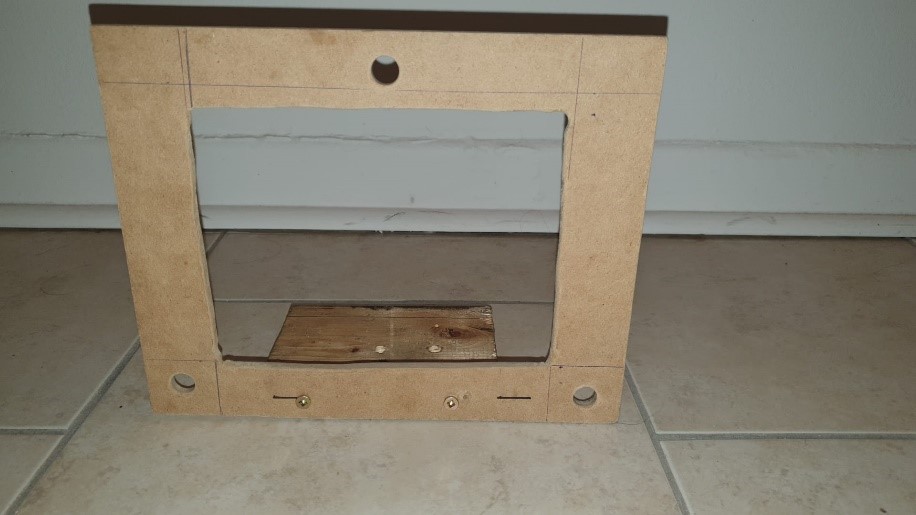 Prototypage et essaie
Prototype 3
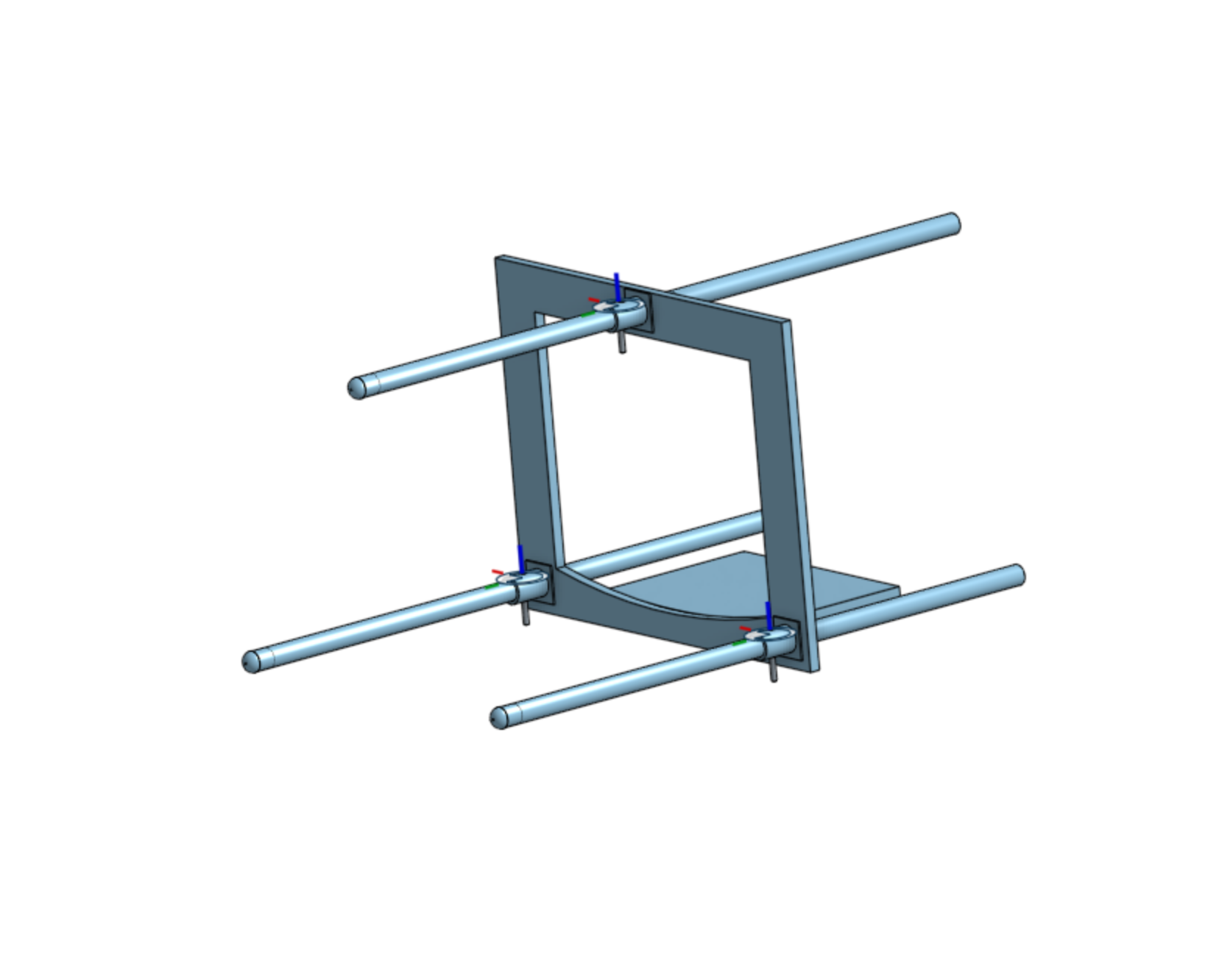 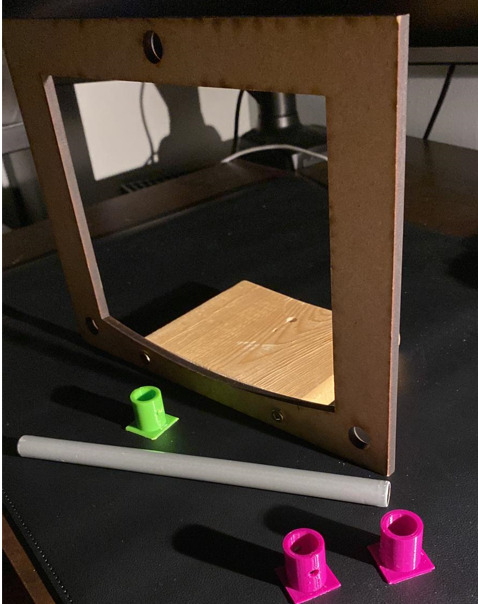 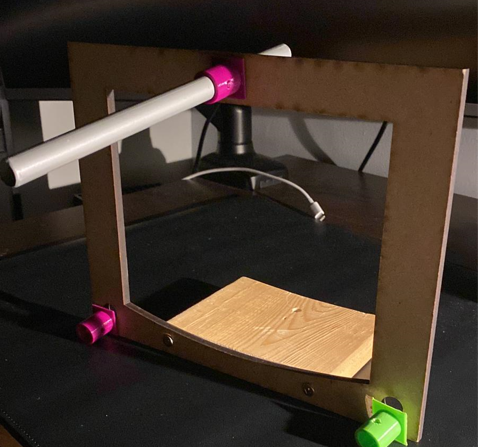 Prototypage et essaie
Produit final
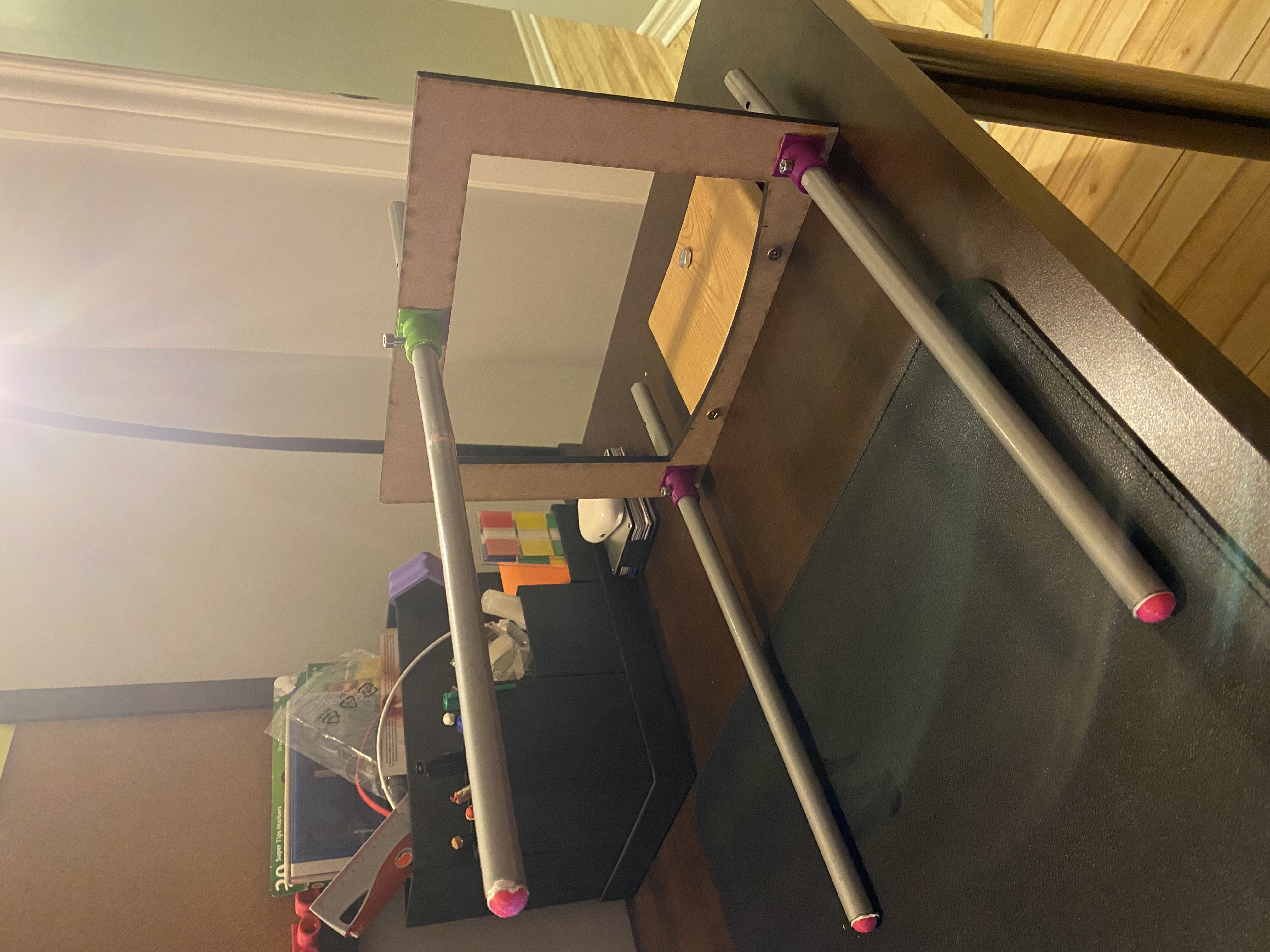 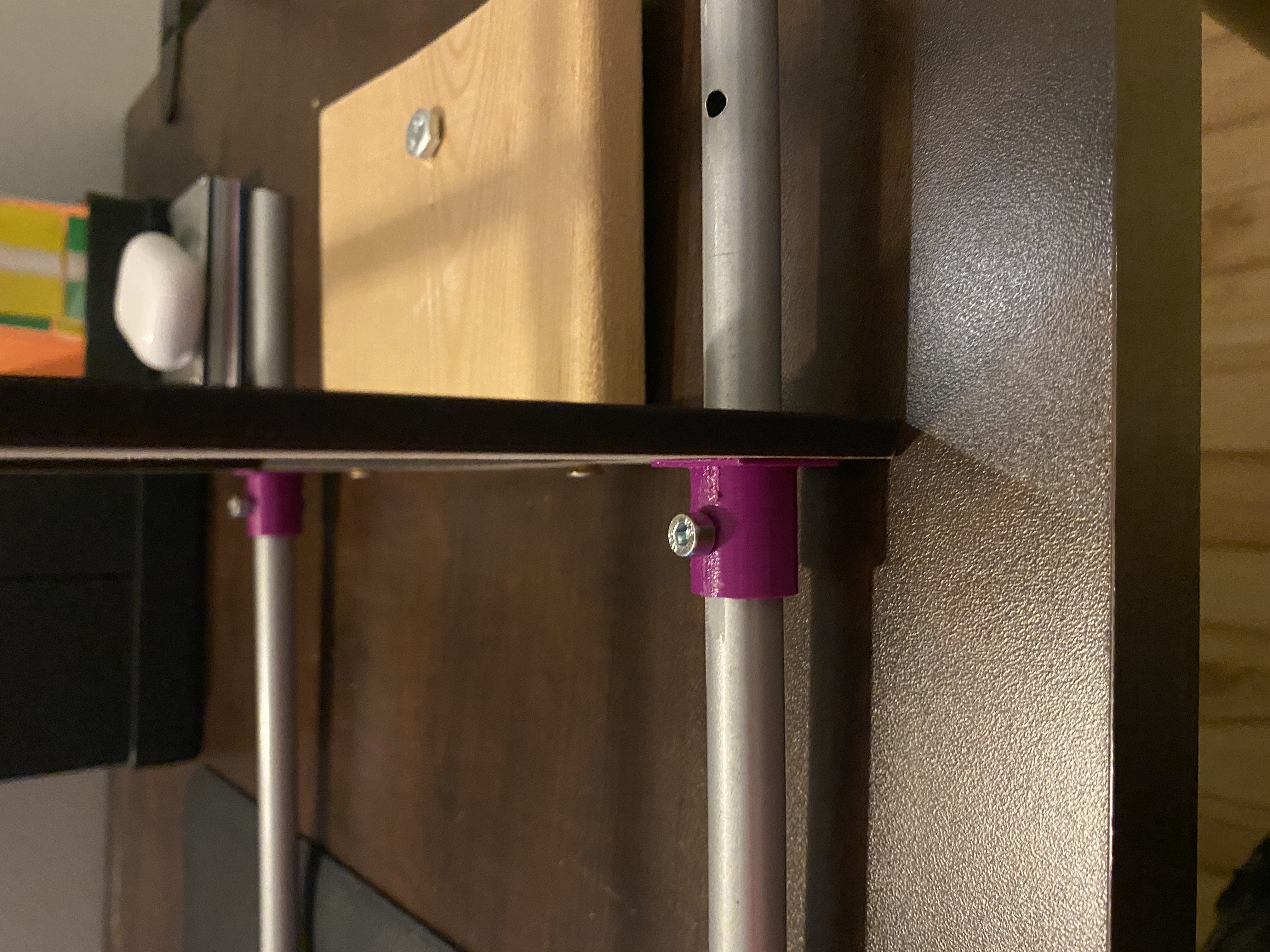 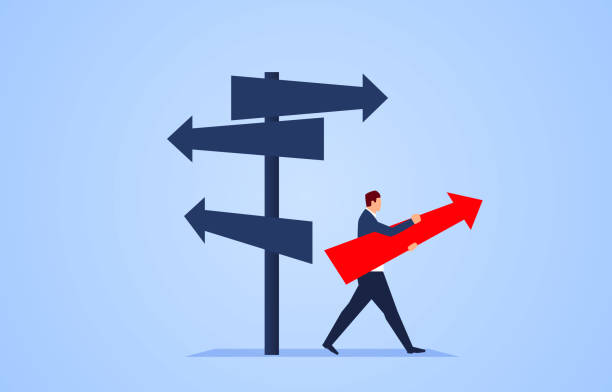 Conclusion